Egy jó gyakorlat megosztása:
Szeged, Mars tér 17. sz. társasház tetőfelújítási projekt bemutatásaKöltségvetés: 26 371 380,- Ft.
Készítette: Kordás Attila	      Projekt felelős
Társasház bemutatása
Közel 100 éves épület,  nem áll örökségvédelem, helyi védelem alatt
1995-től társasház  21 albetét (14 lak. + 7 üzl.),  2011-től Block 2000 Közös képviselet
Általános műszaki állapot:  problémás részek  tető, homlokzat, elektromos hál.
Nagyobb karbantartások, javítások a problémás részeken:2015-ben homlokzat veszélytelenítése;  2016-ban ereszdeszkázat javítása
Pénzügyi helyzet  fő feladat a pénzgyűjtés (közös ktg. / fu. alap emelése)2015 – Fundamenta megtakarítás nyitása2019 – 1 740 000,- Ft.  +  2 055 000,- Ft. (Fundamenta LK)2022 – 6 375 000,- Ft.  +  4 175 000,- Ft. (Fundamenta LK)
Szándéktól  a döntésig
Közgyűlések  merre induljunk el?2019 – tájékoztató árajánlatok bekérése:  tető, homlokzat, elektr. (3)
	2020 – konkrét árajánlat és pénz. finan. terv:  tető és elektr. (2) 	 + elektr. engd. terv megrend.
	2021 –  fontossági sorrend:  első a tetőfelújítás (1)  több árajánlat,	  és konkrét pénz. finan. terv  költségvetés, pénzügyi fedezet 			                 (meglévő pénzeszközök, célbefizetés, hitel)
		   2022 – 3 árajánlat  döntés kivitelezőről (24 206 897 Ft.)		  pénz. terv  Fundamenta megtak. felhaszn. (4 413 000 Ft.)			         felújítási alapból (5 000 000 Ft.)			         önrész  célbefizetés (2 hónap) vagy hitel
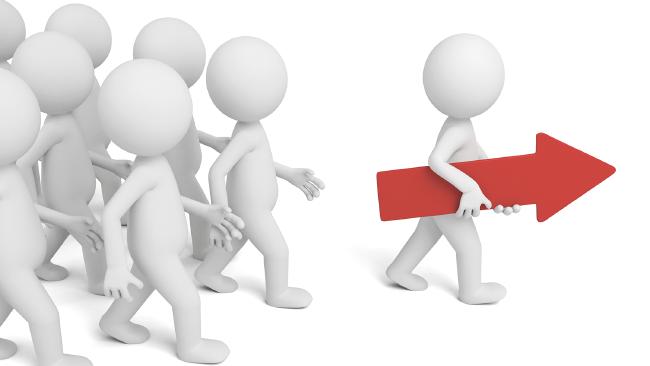 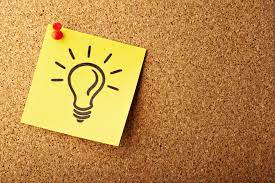 Elfogadott pénzügyi finanszírozás  bemutatása
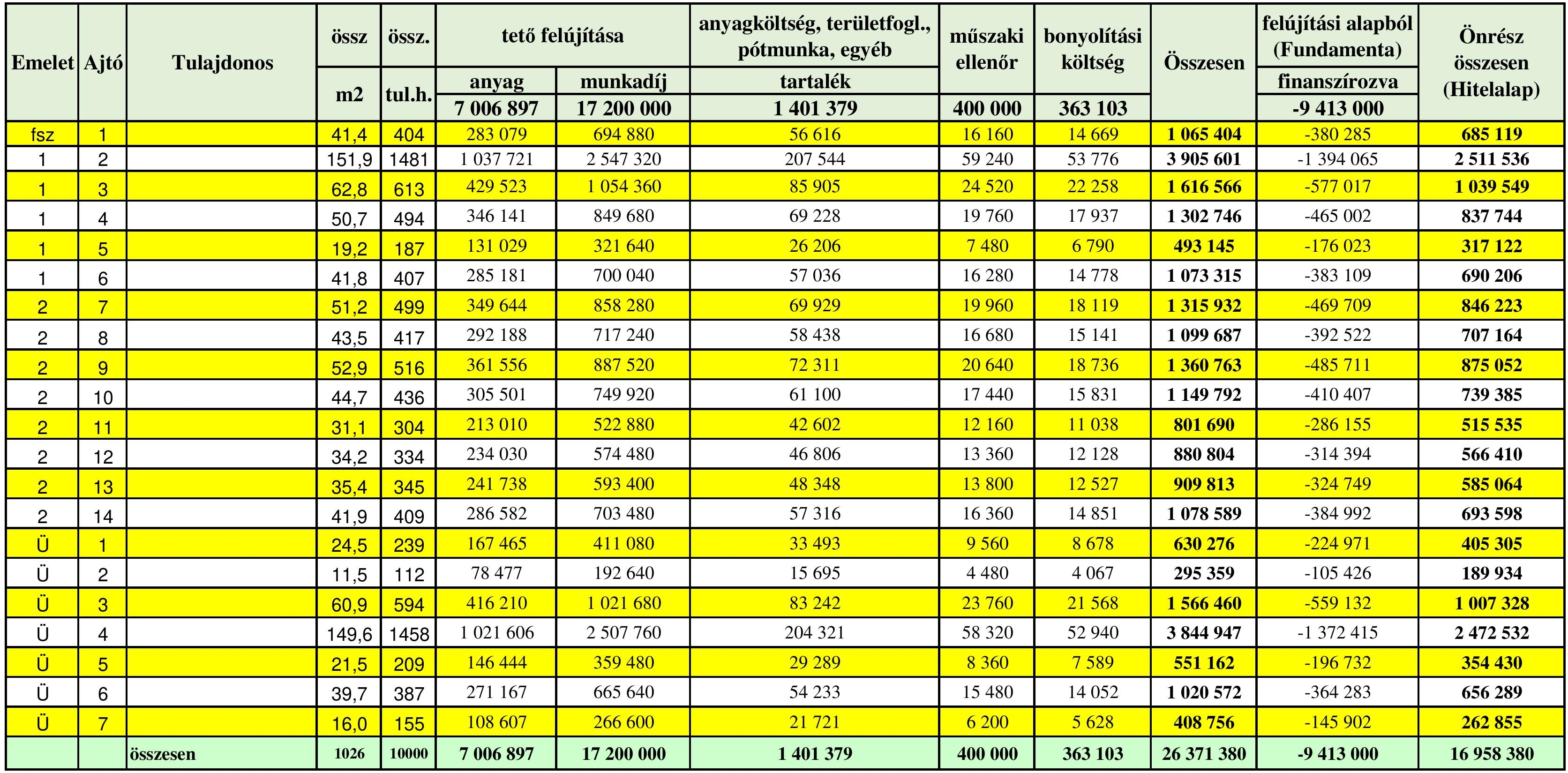 Novum:bonyolításiköltség(1,5 – 2,5 %)

Ne féljünk tőle!
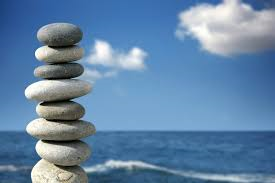 Döntéstől  a megvalósításig
Műszaki ellenőr és építési napló kérdése (nem építési engedély köteles)
Önrészek befizetési határideje  2 hónap; Fundamenta megtak. kiutalása  3 hónap
Hitelügyintézés:  Fundamenta hitel (fix kamat!)  Hitelajánlat  hitelkérelem (közjegyző!)  hitelbírálat (pozitív hit.bír!)  hitel folyósítás  elszámolás
Vállalkozási- és megbízási szerződés  mire figyeljünk oda (buktatók!)- árajánlat  megrendelés  kommunikáció, egyeztetések- feltételes váll. szerződés megkötése (hitel!)- árajánlathoz a felmérést a kivitelező végezte (602 m2 ?)- rejtett költségek kérdése (már árajánlat kérésnél!)- kezdési és befejezési határidő- fizetési feltételek, ütemezés (anyagköltség + munkadíj;  fix – vált.)- ellenőrzés (műszaki ellenőr, közös képviselet)  pótmunkák?  kötbér?
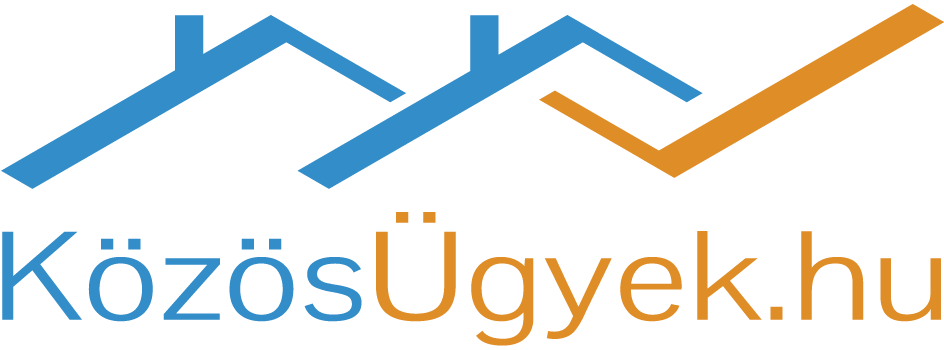 Adminisztráció, dokumentáció, kommunikáció    
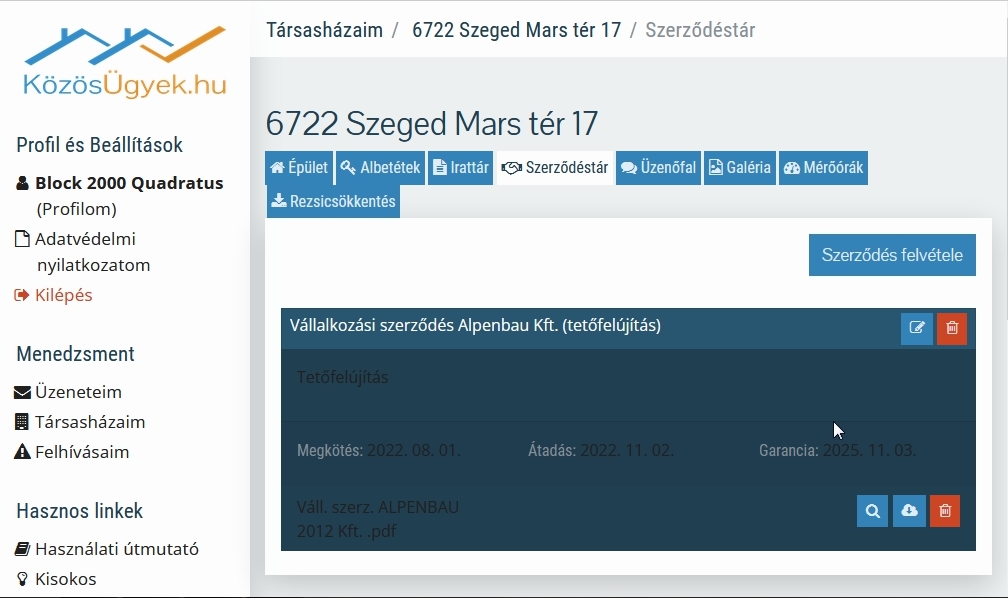 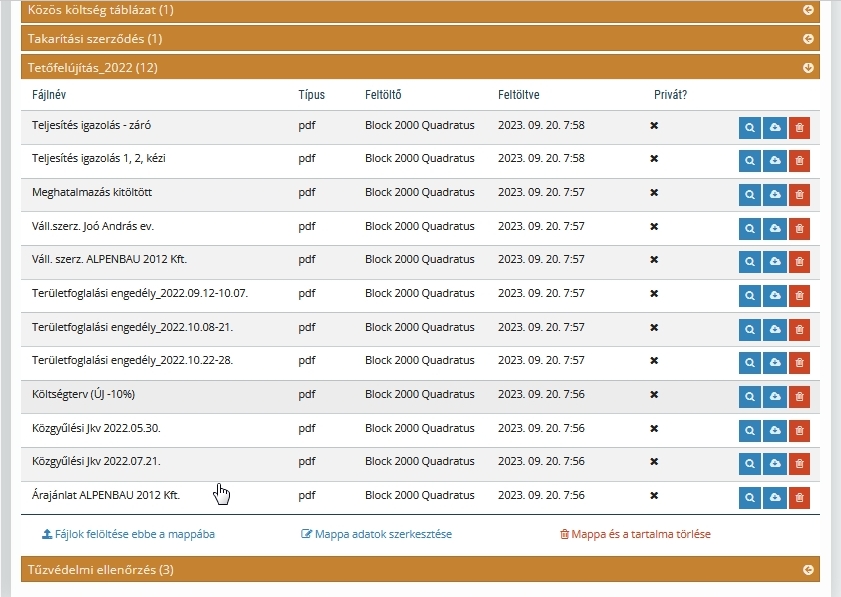 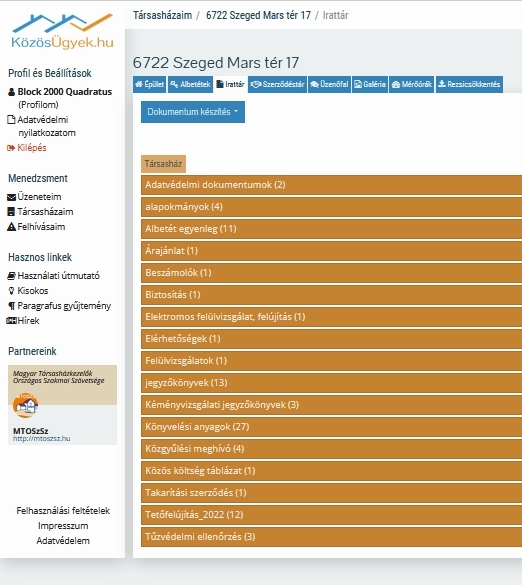 Kivitelezés - bonyolítás
7
Kommuni-káció
Elszámolás
Összegzés, Egyéb észrevételek, kérdések
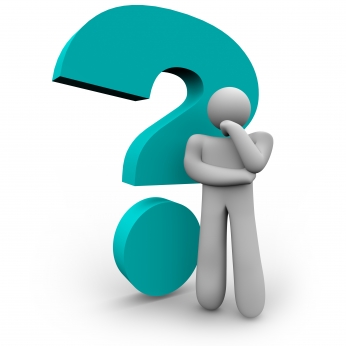 Köszönöm a figyelmet!